Principles of Food Preparation NUTD233
Chapter 5
Basics in Food Preparation





 Afaf Jaqaman
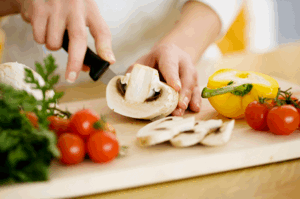 1
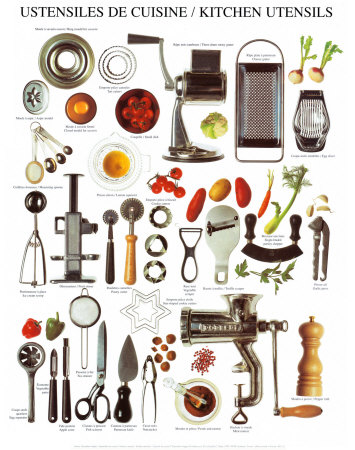 2
Introduction
Small Equipment

Weights and Measures

Metric vs US weights and measures

Recipes and recipe standardization
3
Small Equipment
Knives: are very important in food preparation. 

Knife parts include:
Handle: Should be easy to use
Wood
Polypropylene (hard plastic)
Blade
1: Made of carbon steel: an alloy of iron with 1% carbon
Easier to sharpen than stainless steel
Holds its edge longer
But it rusts and stains
4
Small Equipment Cont’d.
Knife parts Cont’d.
Blade
2: Stainless steel: Made of iron + 10-15% chromium or other metals + only little carbon
Sharpens less than carbon steel
Resists rust and stains
Inexpensive
But there are expensive types that sharpen well, even better than carbon steel (mostly from Japan)
3: High carbon stainless steel: 
Maintain a sharp edge
Do not discolor
5
Parts of a Knife
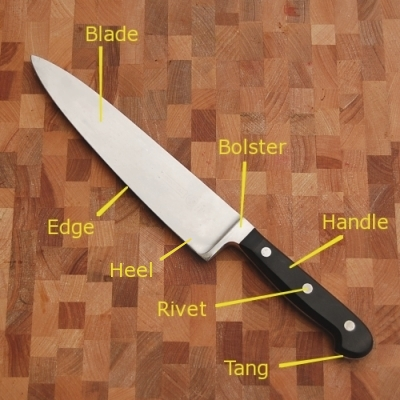 6
Sharpening
Sharp knives are safer
Cut easier
Are less slippery
Cause less injury

Therefore sharpen knives regularly using sharpening tools
7
Sharpening Tools
1: Sharpening Stone or Whetstone 


2: Sharpening Steel
8
Sharpening Stones
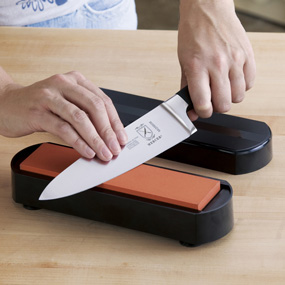 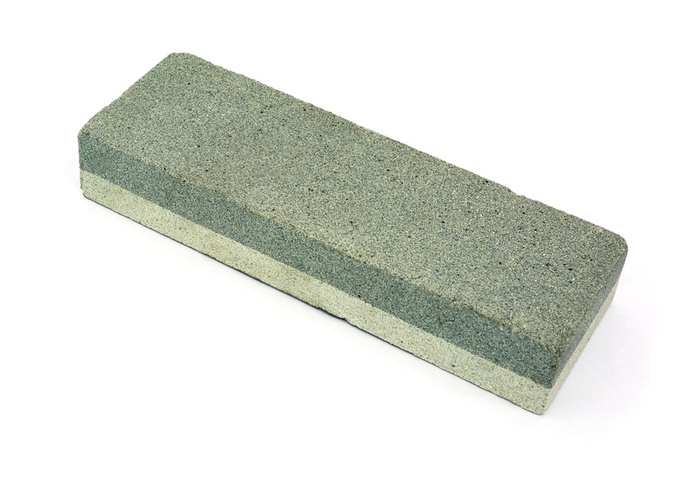 Whetstone
Sharpens by friction.

Sharpen at 20 degrees angle.

Lubricate the stone with water or mineral oil and not vegetable oil because Veg oil becomes gummy.
9
Sharpening Steel
Long thin cylindrical metal tool
Sharpen at 20 degrees angle.
10
Types of Knives
French or Chef’s knife: an all purpose knife for chopping, slicing, and mincing.

Utility knife: used for cutting fruits, vegetables, and poultry

Rigid Boning knife: used to separate meat from bone.

Paring knife: for paring fruits and vegetable .

Cleaver : used for chopping through bones
11
Types of Knives Cont’d.
Flexible Slicer: primarily used for cutting cooked meat, carving cooked meat.

Serrated Slicer : used primarily for cutting bread or pastry.

Butcher’s knife: Used to prepare raw meat.

Oyster knife: used to effectively open oyster shells

Clam knife: used to effectively open clam shells.
12
Types of Knives
13
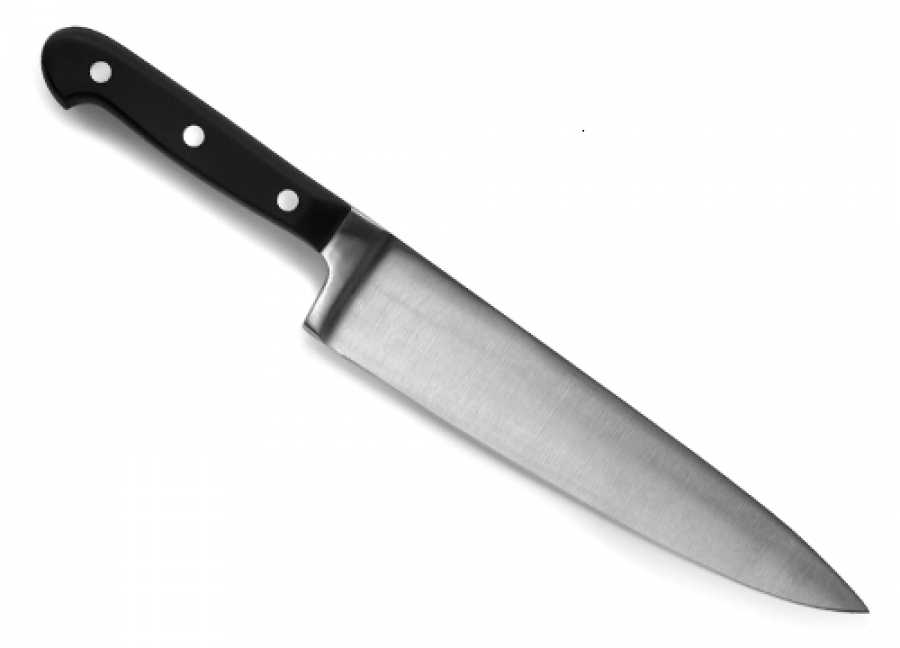 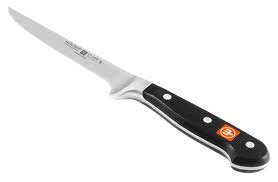 Boning Knife
French or Chef’s Knife
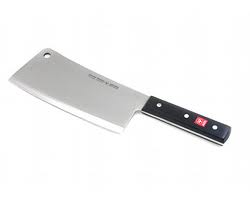 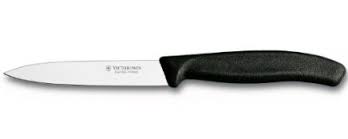 Paring Knife
Cleaver
14
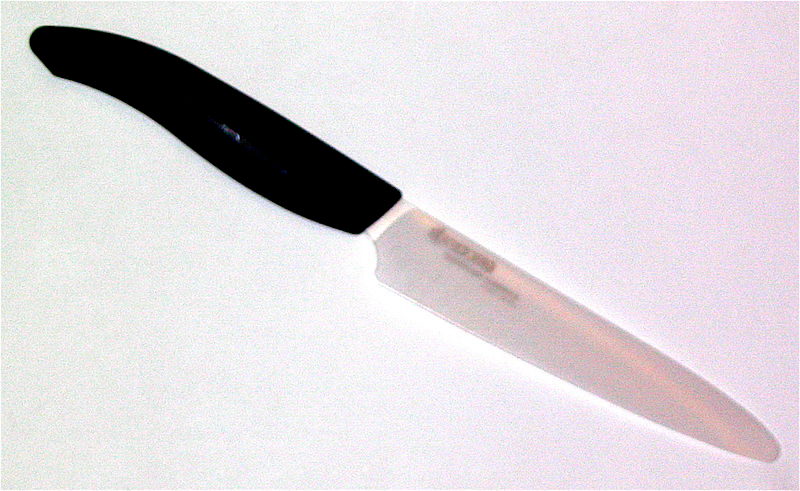 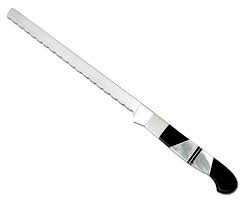 Utility Knife
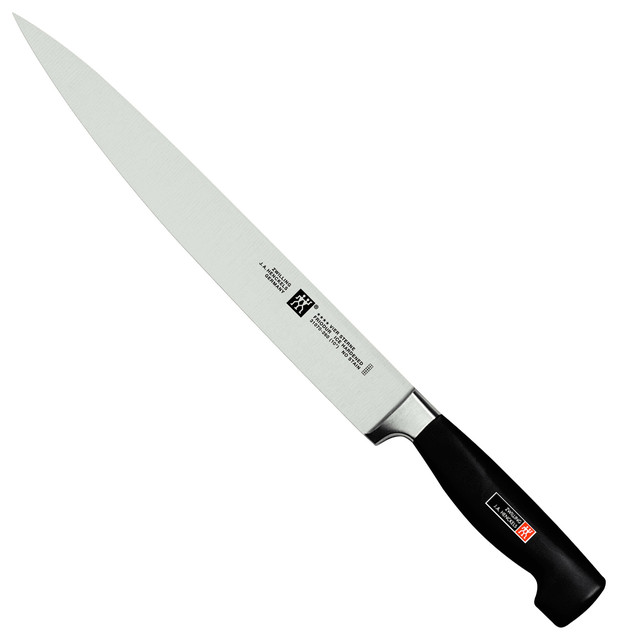 Flexible Slicer
Serrated Slicer
15
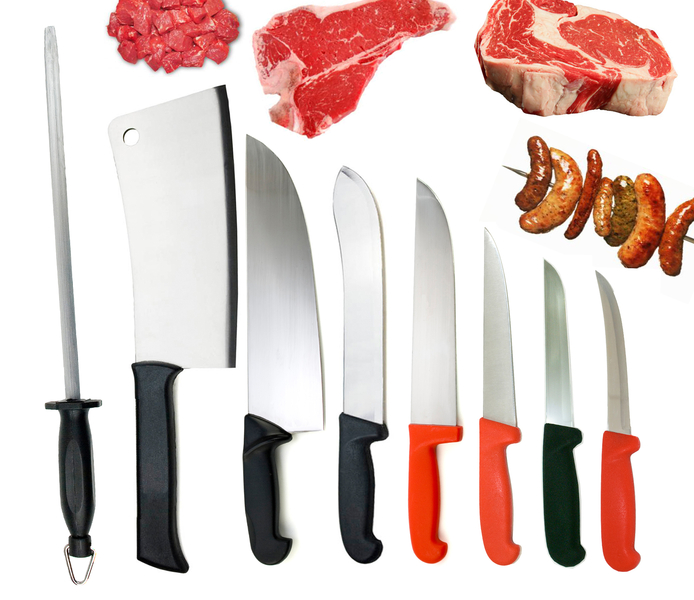 Sharpening Steel, Cleaver, Butcher’s Knives
16
Oyster Knife
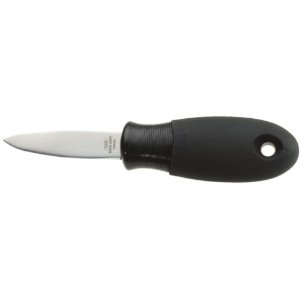 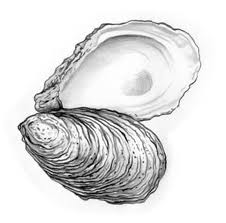 17
Clam Knife
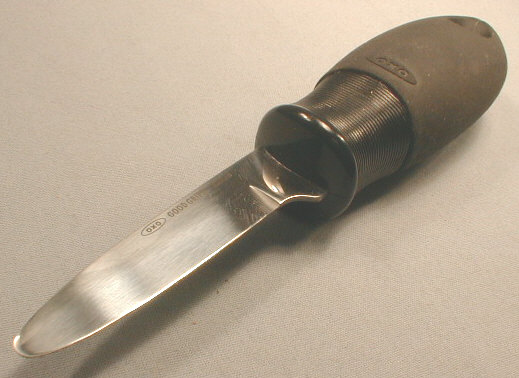 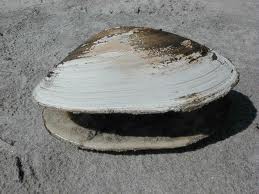 18
Hand ToolsUsed for stirring, whipping, etc.
19
1. Wooden Spoonsa) solid  b) perforated  c) slotted.
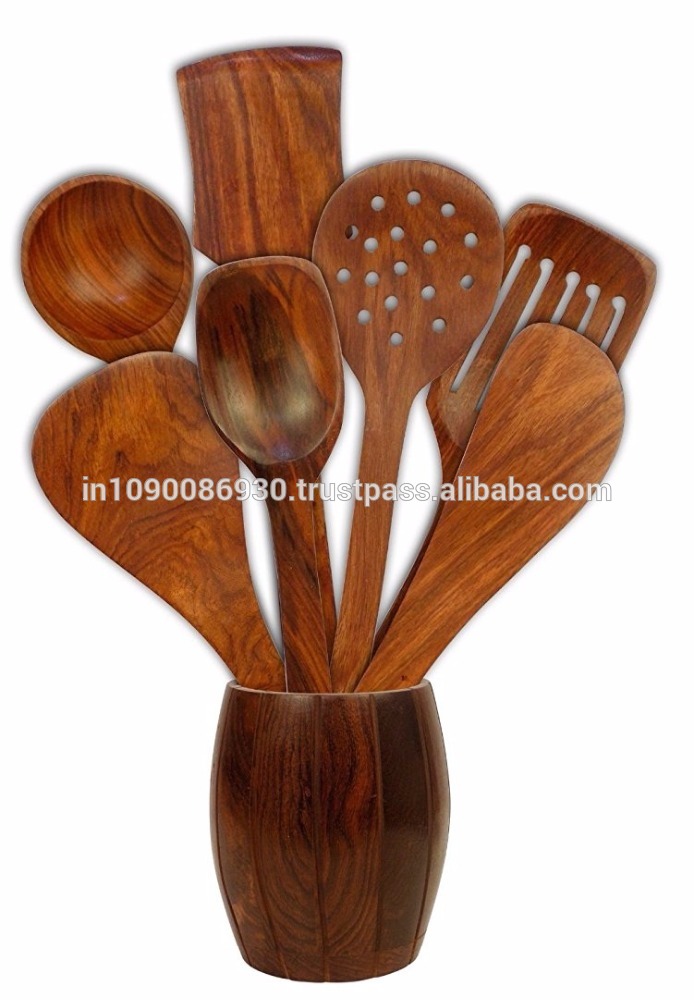 20
2. Solid Spoons
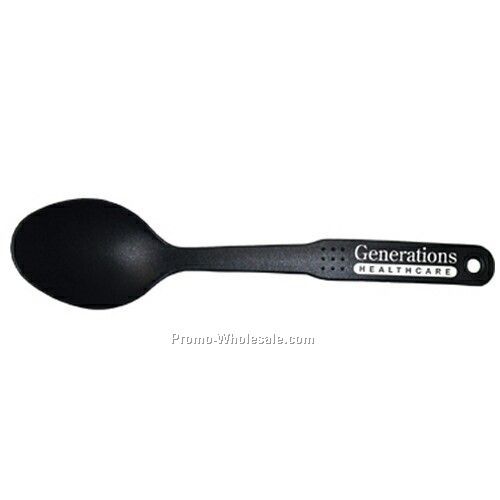 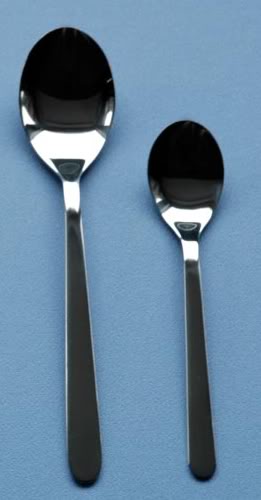 21
3. Perforated Spoons
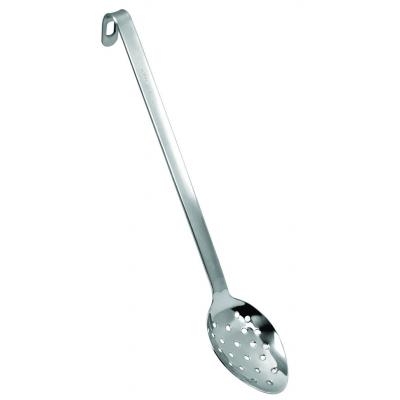 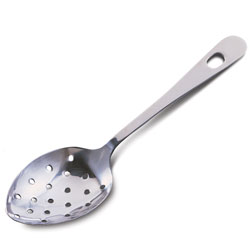 22
4. Slotted Spoons
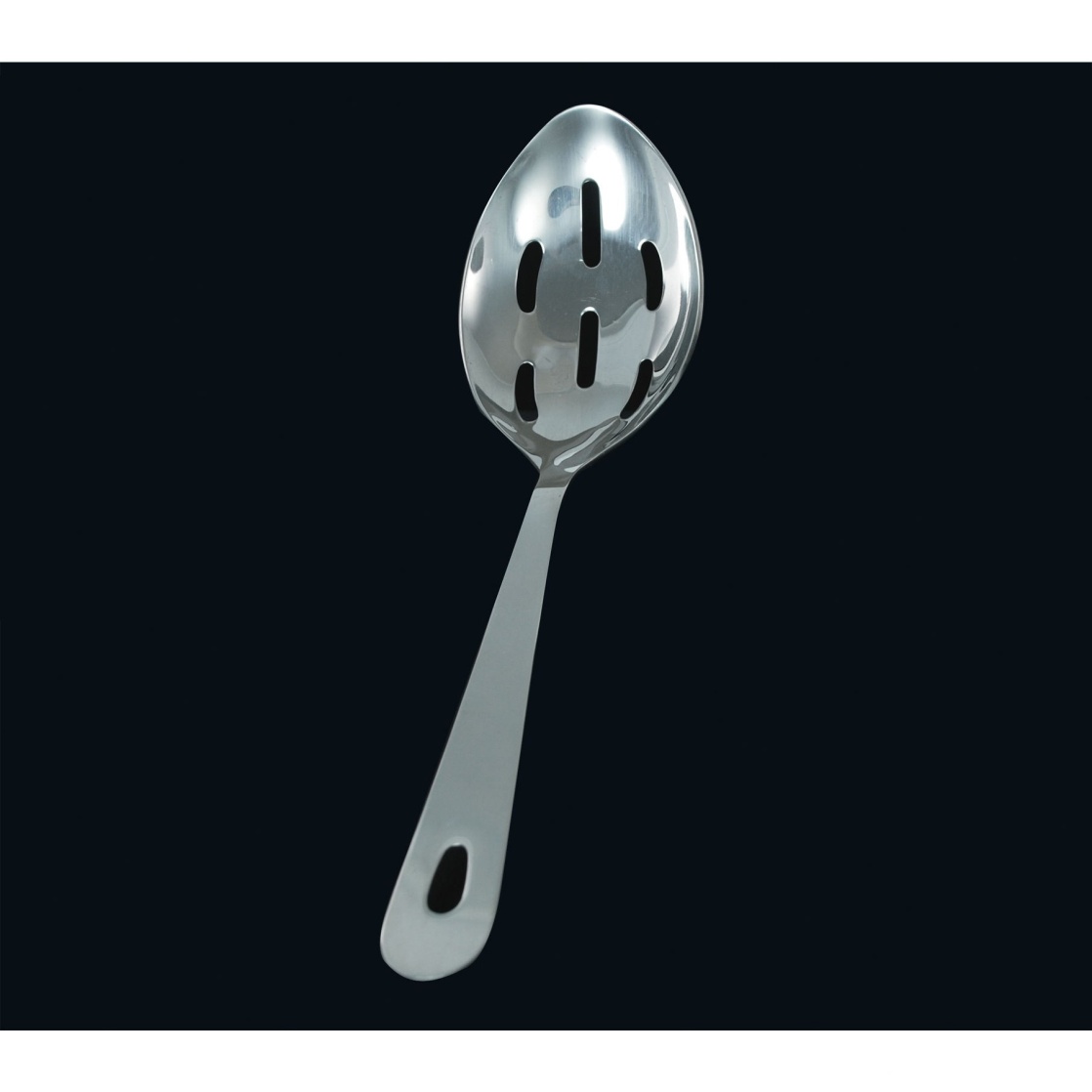 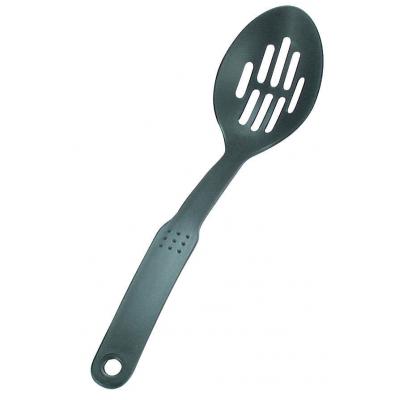 23
5. Whisks: used for whipping for example eggs, mixing flour mixtures.
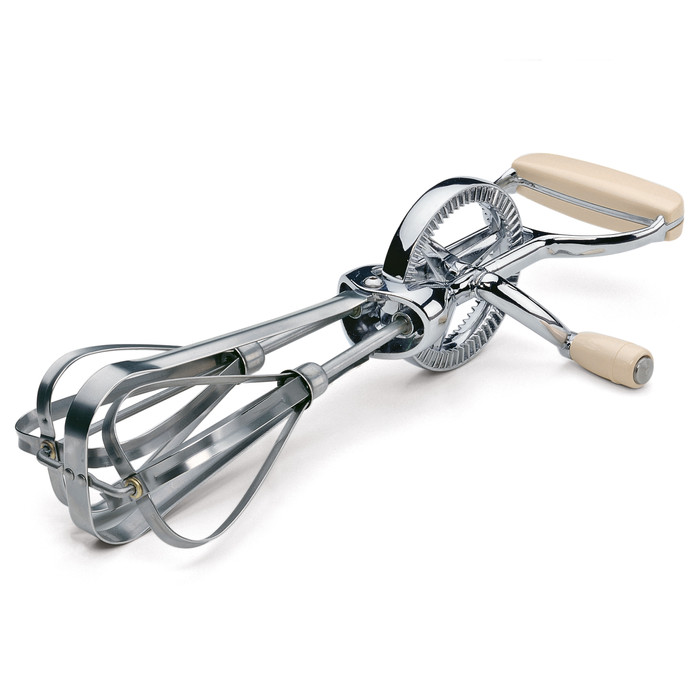 6. Egg Beater
24
7. Peelers
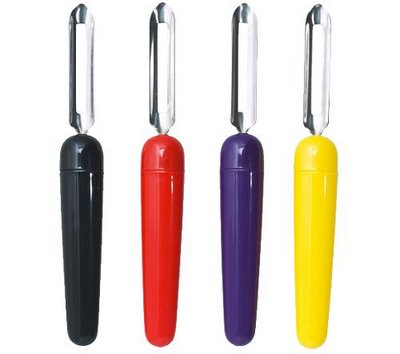 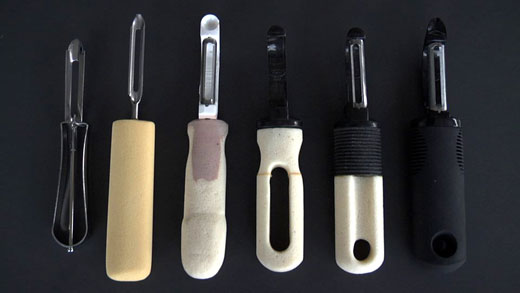 25
8. Can Openers
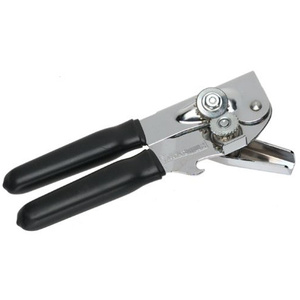 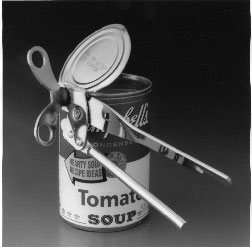 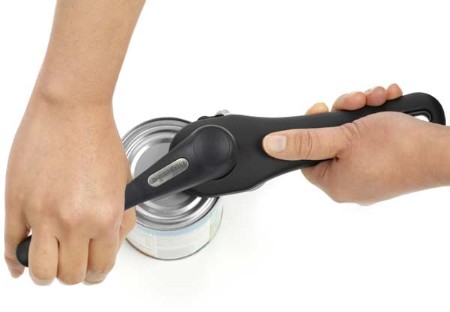 26
9. Tongs
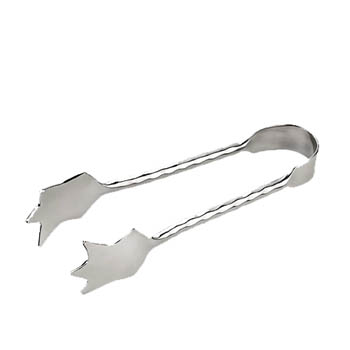 27
10. Meat Mallet
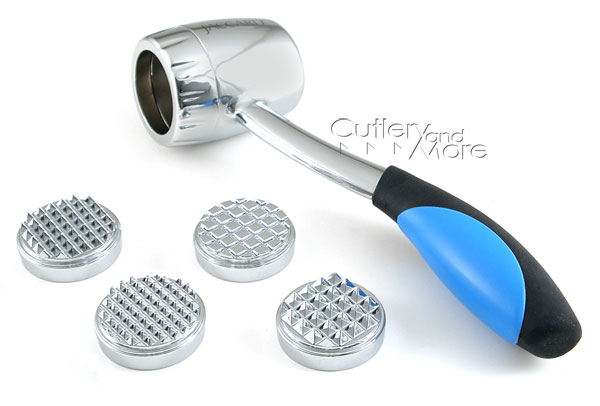 28
11. Rubber Spatulas
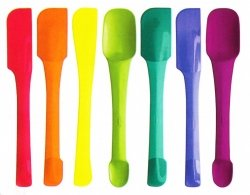 29
12. Grill Spatulas
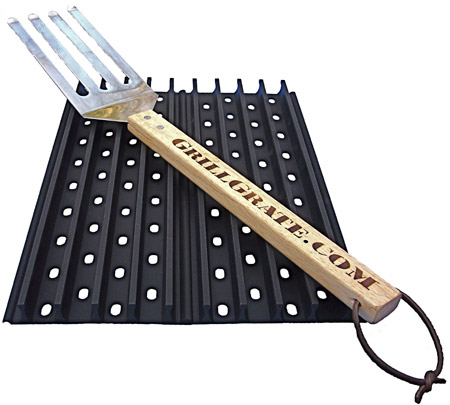 30
13. Straight Spatulas (cake spatula)
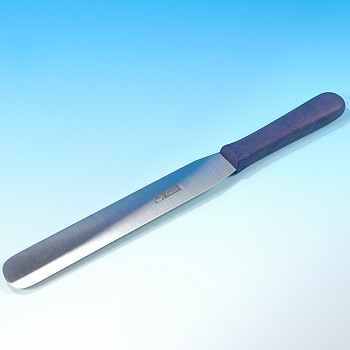 31
Measuring and Portioning Tools
32
1. Measuring Cups and Spoons
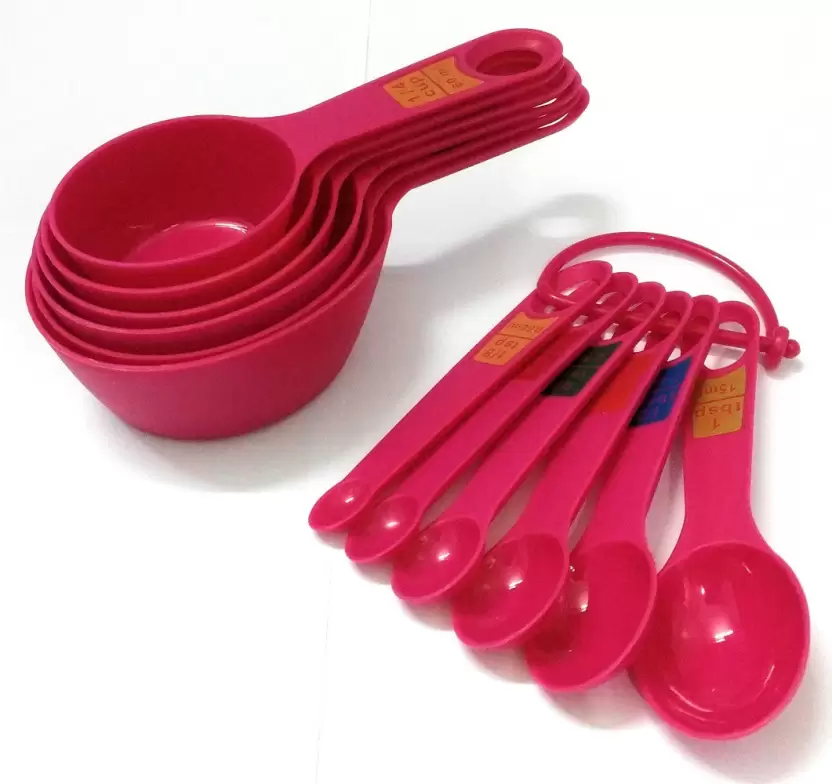 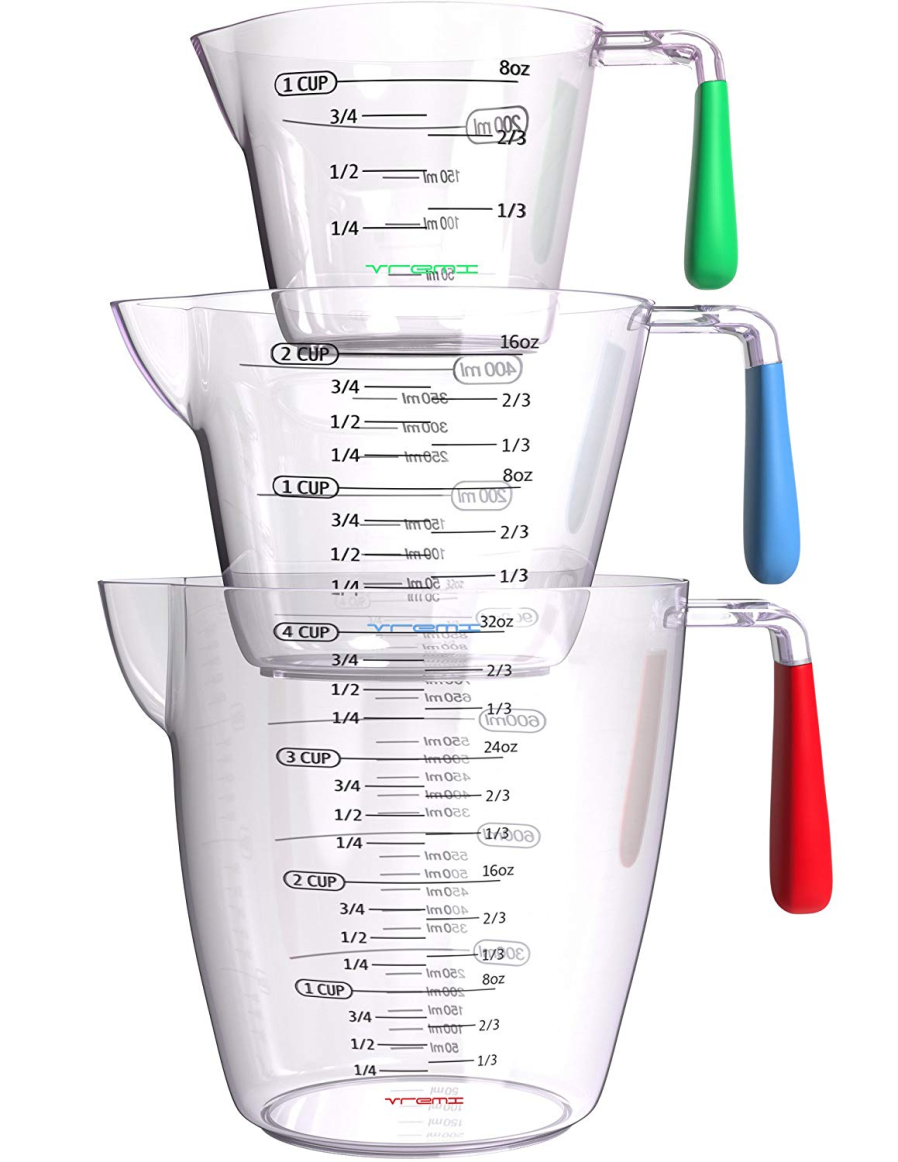 33
2.  Ladles for liquids
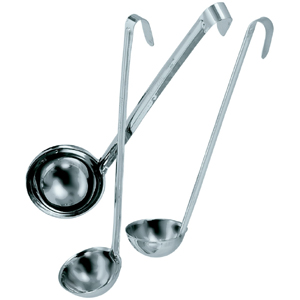 34
3. Portion Scoops
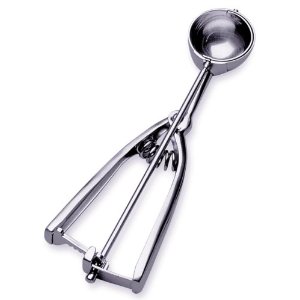 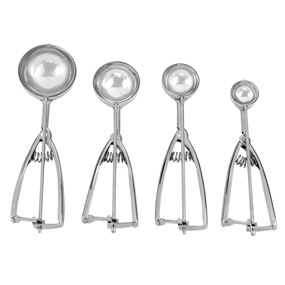 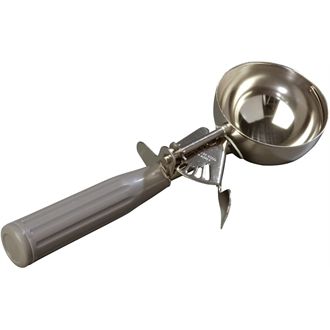 35
4. Ice Cream Scoops
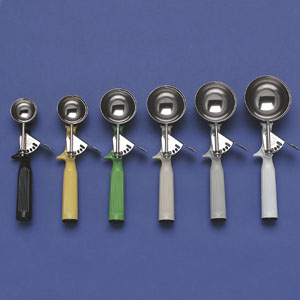 36
Portion Scoops Numbering
Portion scoops: for dishing cookies and or ice cream. 
 
Scoops are numbered according to the number of scoops in a quart which = 4 cups,         e.g. 

A 1/3 c scoop is numbered 12 because there are 12 (1/3s) in a quart which is equal to 4 cups.  (12 scoops per quart)

A ½ c scoop is numbered 8 because there are 8 (1/2s ) in a quart = 8 scoops per quart
37
Thermometers
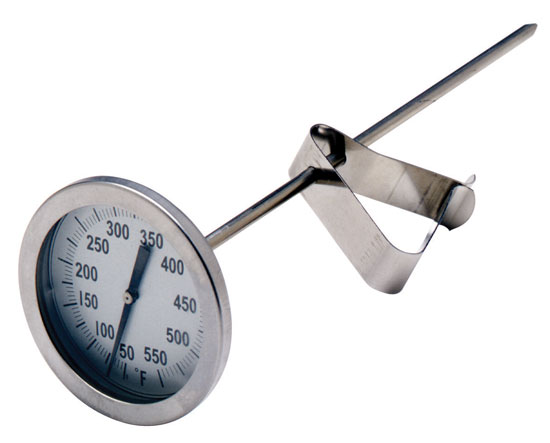 Thermometers: to measure
End point cooking temperatures
Deep fat frying              
Oven temperature
38
Scales or BalancesShould be oiled and calibrated periodically.
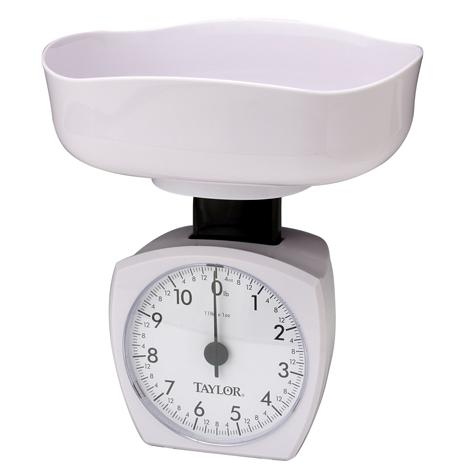 Dial Weighing Scale
Digital Weighing Scale
39
Weights and Measures
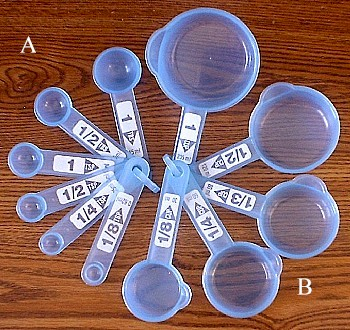 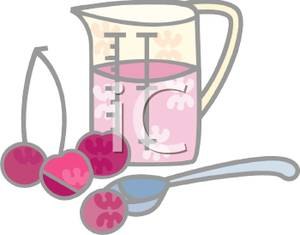 40
1. Dry Measuring Cups
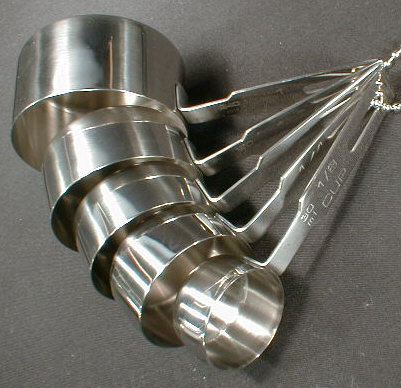 Should always use standard measuring cups and spoons in recipes.

Fill to top and level with a straight spatula.

Come in different sizes:               1 c, 1/2 c, 1/3 c, 1/4 c.
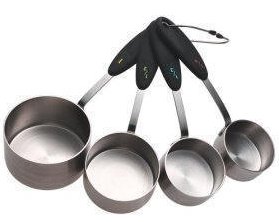 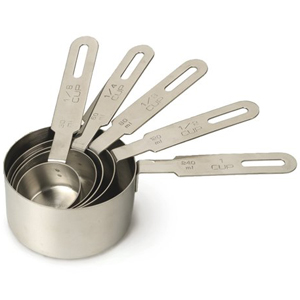 41
2. Liquid Measuring Cups
Are either glass or plastic 
Usually have extra space on top to prevent spillage.
1 liquid cup = 8 fl. oz. ; these are used in small recipes (family size recipes)
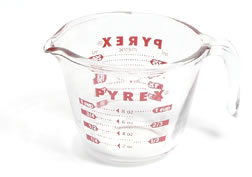 42
3. Measuring Spoons
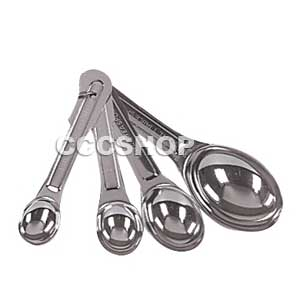 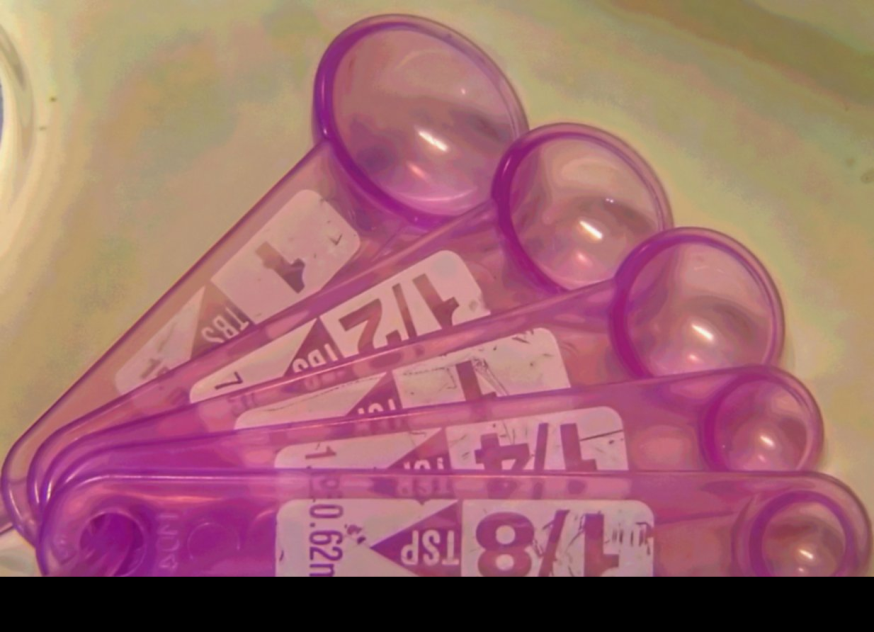 43
Weights and Measures
Recipes : Generally call for volume measures, especially in small size recipes 

Accuracy is very important in quantity cooking especially in baked goods.

In quantity cooking it is preferable to use weights because weighing gives more accurate amounts of ingredients.

Also dry ingredients         do not have the same density (weights are varied for the same volume) e.g. 
1 c of flour = 4 oz. =  ≈ 115 gm
1 c of dry mint = 1 oz. =  ≈ 30 gm
44
Other Tools
45
Round Mesh Strainers
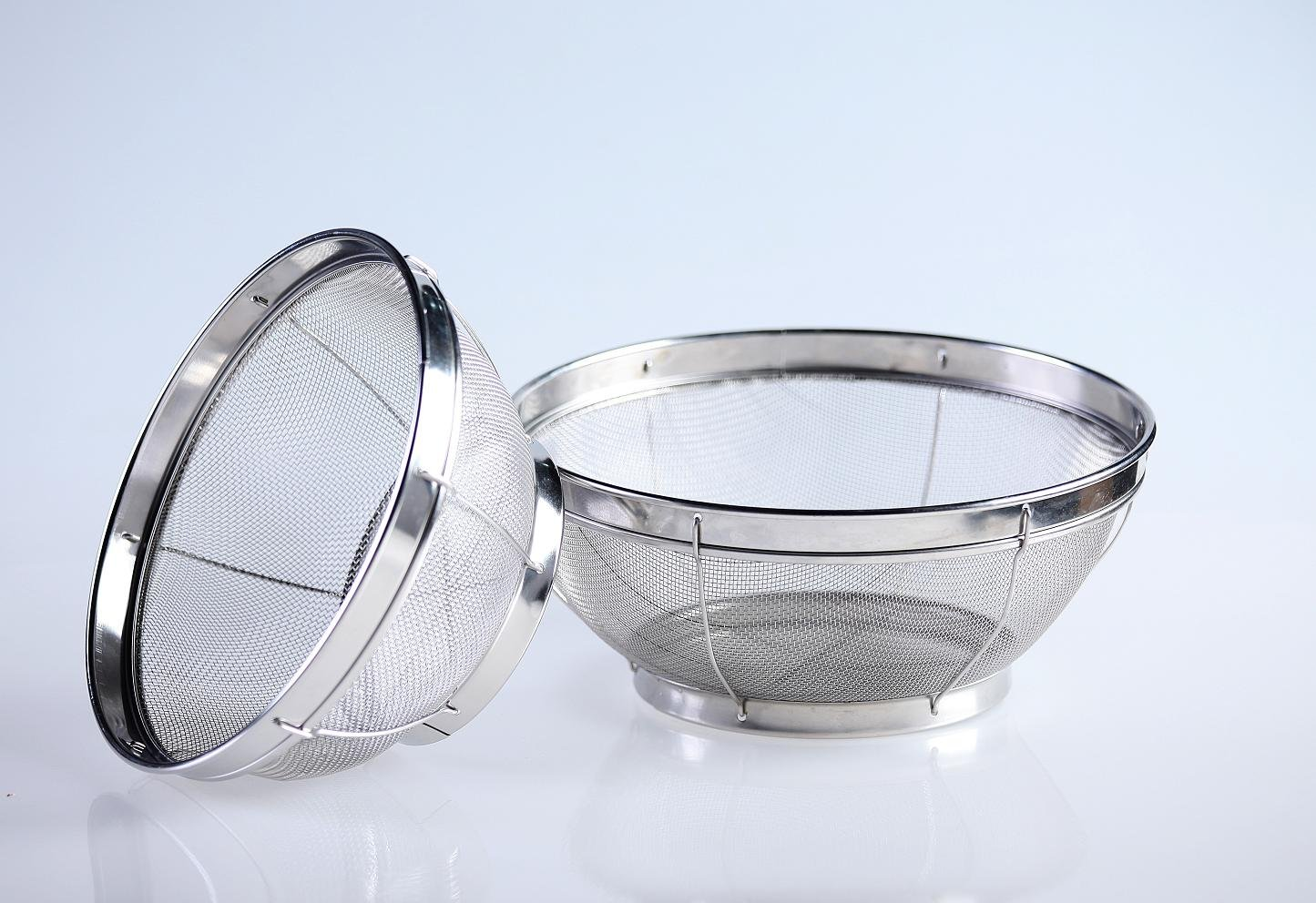 46
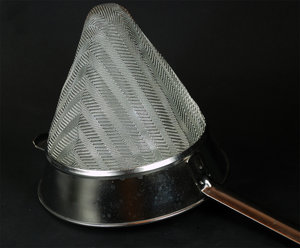 Colander:
all metal, usually has bigger holes than mesh strainer.
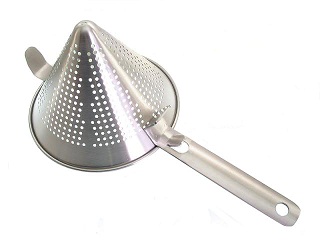 Chinois: (French word means Chinese); is a conical sieve with very fine mesh.
China Cap: Asian style Conical sieve with larger holes to remove coarser matter.
47
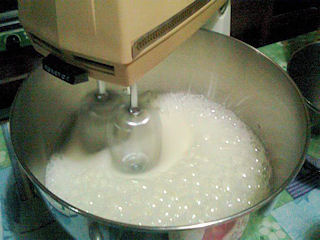 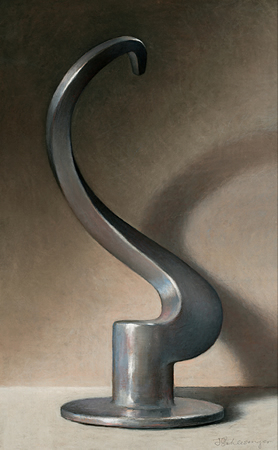 Whip
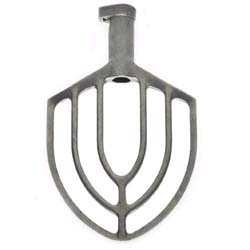 Mixer: usually have attachments like:
Flat paddle: good for muffin making.
Whip
Dough hook
Dough Hook
Flat Paddle
48
Food Processors
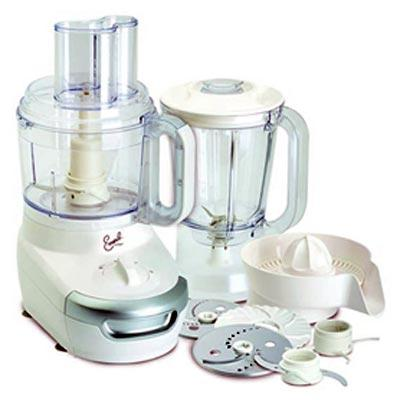 49
Food Blenders
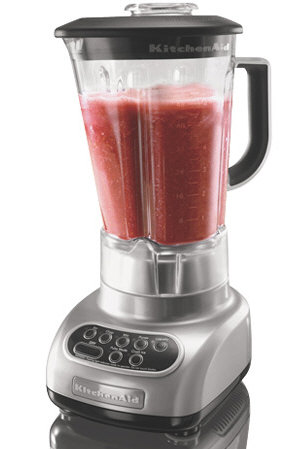 50
Food Choppers
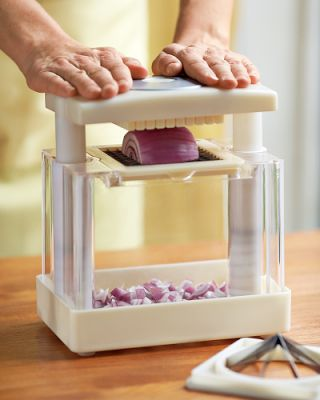 51
The Metric System
Adopted by most countries of the world.
Based on multiples of 10.
Meter is the basic unit; it is slightly longer than the yard (.914 m)
E.g.  
Length    1 m = (1000 mm) = (100 cm)= (10 dm [decimeters])  
1 inch = 2.54 cm  =  ≈ 2.5 cm

Same thing with units of mass or weight:
  Weight:       1Kg = (1000 g) = (1000 mg) = (100 cg) = (10 dg)                       
  Volume:        L = (1000 ml  = 100 cl  = 10 dl)
52
Temperature Conversions
Fahrenheit  vs Celsius
Formulas:

°C = (°F -32) x 5/9      or    divide by 1.8                                       
e.g 350-32=318/1.8=176.666
 
°F = (°C x 9/5) + 32                                                                            e.g (20°C x 9/5) + 32 = 68°F     or   multiply by 1.8
53
Common measurements used in food preparation and their symbols:
54
Conversions (Liquids)
55
Conversions (Weights)
56
Recipe Styles  1. Standard Style: ingredients in order of use followed by method.
57
2. Action Style: action followed by ingredients of concern
58
3. Descriptive Style: Ingredients, quantities and method in 3 separate columns.
59
4. Narrative style:  is best suited for recipes that have few ingredients (simple) like
60
Regardless of style, recipes must be written as follows:
Ingredients in order of preparation

Clear and specific    e.g.    1 lb cooked or raw meat

Provide food safety instructions   e.g. Internal temperature of meat

Provide recipe yield    e.g.       4         (½ c) servings

Provide pan size,     oven temp,    time, etc.
61
Standardization of Recipes
A recipe is considered standardized only after it has been: 
Tried
Tested   and 
Evaluated for quality

Recipes in cookbooks are standardized for using: 
Large eggs
Measuring c and spoons,   and 
Sifted flour
62